Genre:
documentary
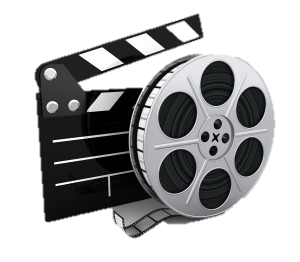 What is a documentary?
How does it differ from a movie?  
“Reality TV”?
Genre:
documentary
A statement will be displayed and read.
Move to the corner that fits with your opinion of the statement:
1
Talk with the people in your corner to come up with some points WHY you agree/disagree.  
Share with the class.
2
Genre:
documentary
Documentaries show reality.
Genre:
documentary
Documentaries should show both sides of a story.
Genre:
documentary
Documentaries should persuade the audience.
Genre:
documentary
Documentaries are the best way to push for social change.
Genre:
documentary
Documentaries should NOT be edited to make them more dramatic/entertaining.
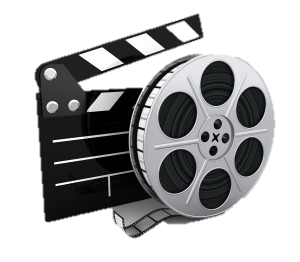 Genre:
documentary
Non-fiction
 Biased: they have an agenda/message they want the audience to accept as the truth.
 Are edited and shaped to persuade the audience/make them feel certain ways about something.